OFIMOficina d’Informació i Orientació per a persones migrades
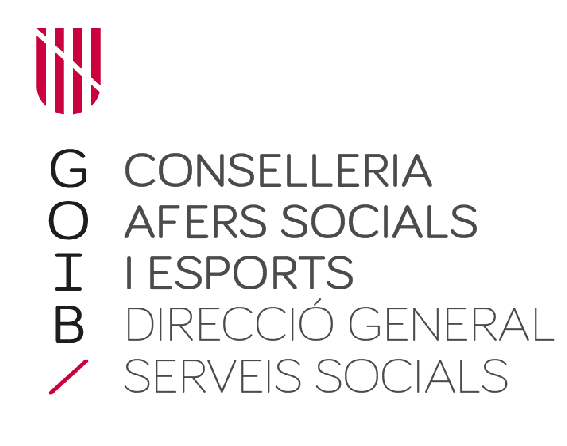 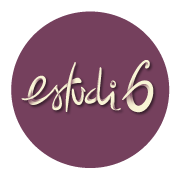 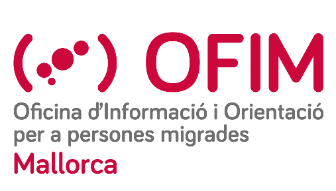 Puntos de atención
Palma
c/ Eusebi Estada, nº48. 07004
Manacor
c/ Bon Jesús, nº2. 07500
Inca
c/ General Luque, nº223. Pavellón izquierda, 1r. 07300
Calvià
c/ Diego Salvà Lezaun, nº2. Palmanova. 07181
Ibiza
c/ de les Balears, nº13, 3º. 07800
CONTACTO OFIM
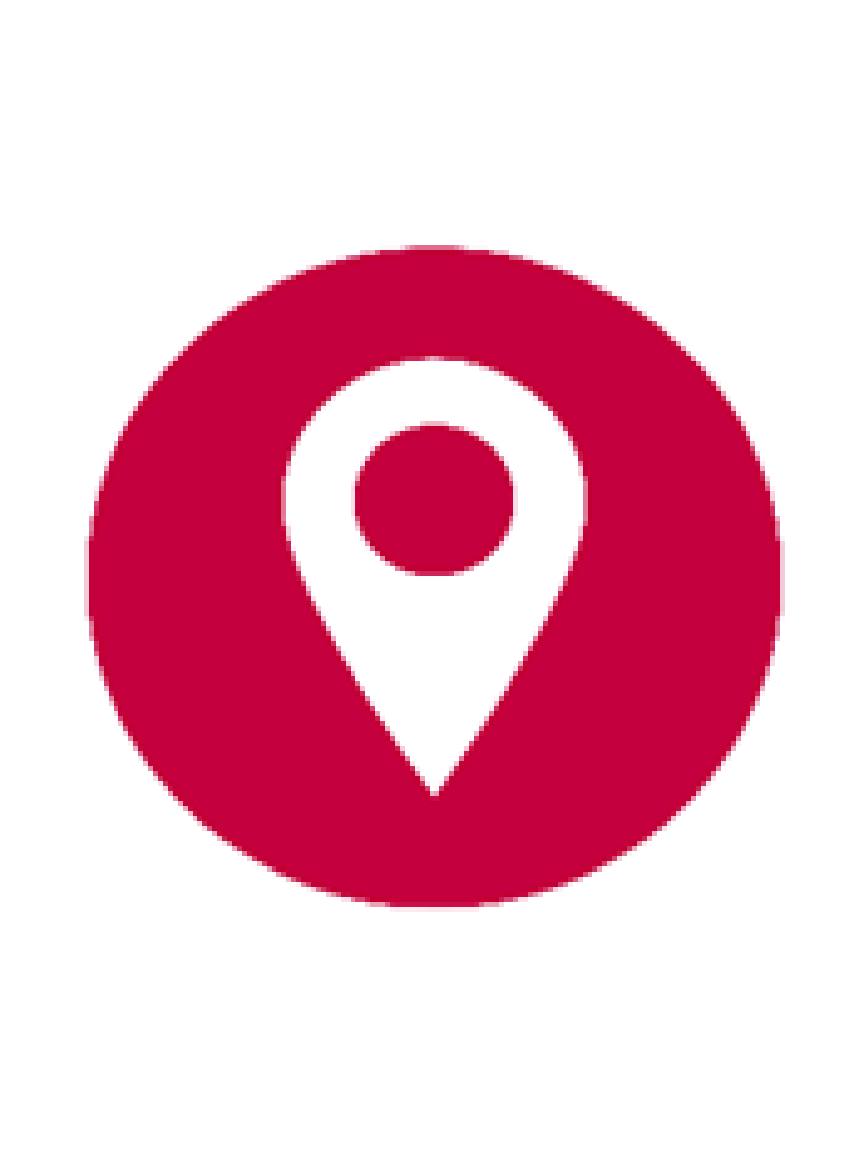 C/ EUSEBIO ESTADA 48
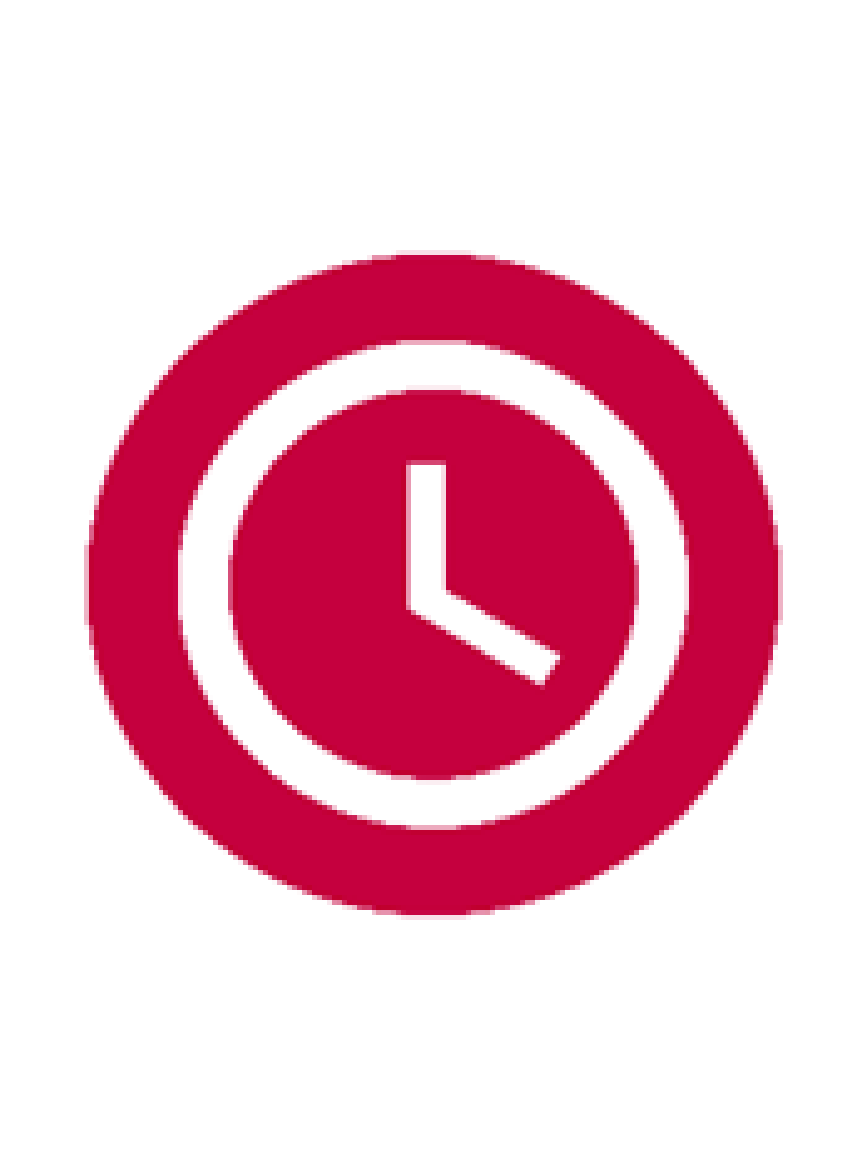 Lunes-viernes de 8:30h a 14:30h
Martes y Jueves de 16h a 19h
Sábados de 9h a 14h
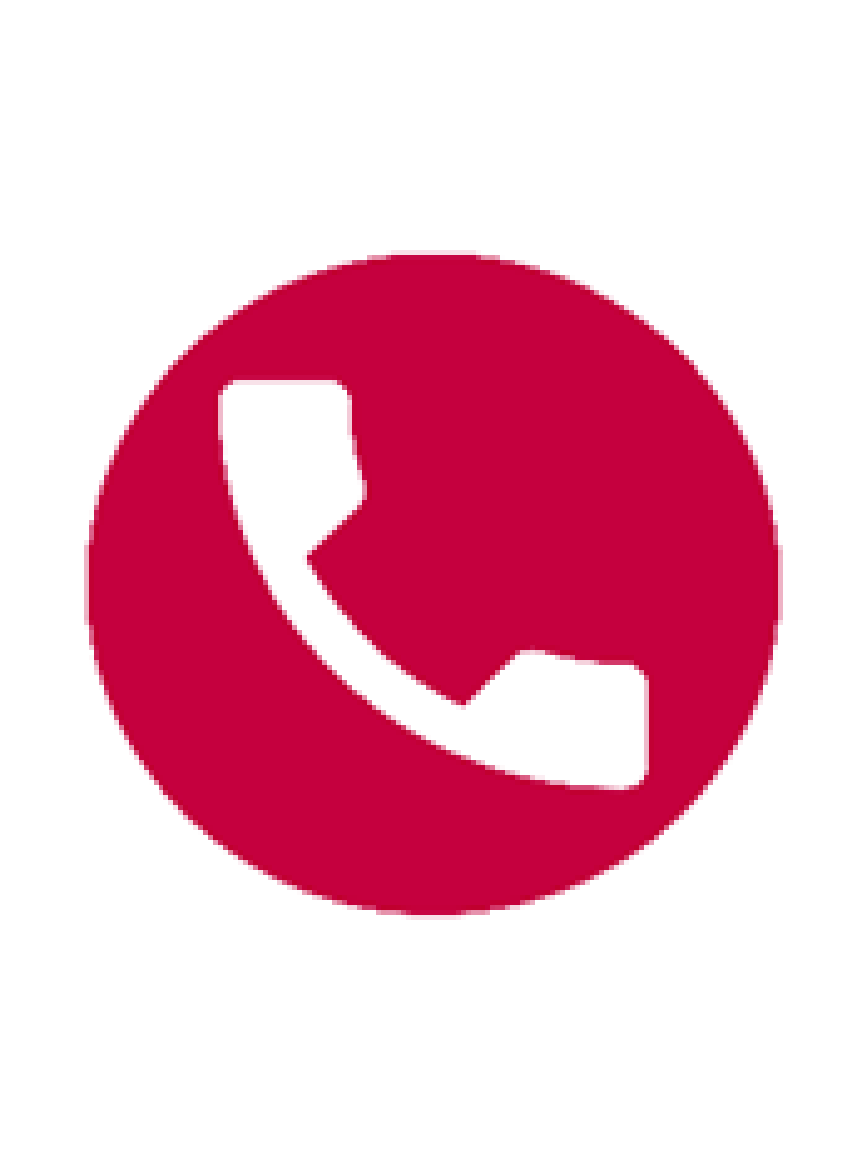 971 76 45 88 (CITA PREVIA)

663 92 54 03 (WHATSAPP)
PRINCIPALES VÍAS PARA OBTENER LA RESIDENCIA POR CIRCUNSTANCIAS EXCEPCIONALES
Arraigo sociolaboral.
Arraigo socioformativo.
Arraigo social.
Arraigo de segunda oportunidad.
Arraigo familiar.
Autorización de residencia temporal de familiares de personas con nacionalidad española.

TODAS ELLAS AUTORIZAN A TRABAJAR.
ARRAIGO SOCIOLABORAL
Acreditar 2 años de residencia en España de forma ininterrumpida (máximo 90 días ausencia fuera de España). Cuando la persona extranjera haya sido solicitante de protección internacional, no será computable el tiempo de permanencia en España durante la tramitación de la solicitud de protección internacional hasta su resolución firme en vía administrativa y, en su caso, judicial. 
Contar con uno o varios contratos de trabajo:
 Al menos el SMI o el salario establecido en el convenio colectivo aplicable.
Jornada semanal no inferior a veinte horas en cómputo global. 
Podrá aportarse más de un contrato de trabajo en los siguientes supuestos: 
En el caso de la realización de trabajos de naturaleza estacional o vinculados a actividades productivas de temporada se podrán presentar dos o más contratos, con distintos empleadores y concatenados. 
En el caso de desarrollo de actividades en una misma o distinta ocupación, trabajando parcialmente y de manera simultánea para más de un empleador.
ARRAIGO SOCIOLABORAL
DOCUMENTACIÓN A PRESENTAR:
Formulario EX10.
Copia completa del pasaporte. 
Justificante que demuestre los 2 años de residencia en España (empadronamiento).
Certificado de antecedentes penales del país de origen (legalizado y traducido). 
Contrato de trabajo: 
20h-40h semanales.
Fijo, fijo-discontinuo, temporal de más de 90 días. 
Documentos del empleador:
Copia del NIF-CIF y estatutos de la sociedad. 
Declaración del IRPF, IVA,..
ARRAIGO SOCIOFORMATIVO
Acreditar 2 años de residencia en España de forma ininterrumpida (máximo 90 días ausencia fuera de España). Cuando la persona extranjera haya sido solicitante de protección internacional, no será computable el tiempo de permanencia en España durante la tramitación de la solicitud de protección internacional hasta su resolución firme en vía administrativa y, en su caso, judicial. 
Estar matriculado o estar cursando alguna de las siguientes formaciones:
Estudios de educación secundaria postobligatoria en un centro de enseñanza autorizado en España.
Formación completa en un centro de enseñanza autorizado en España, conducente a la obtención de certificados profesionales o aptitud técnica o habilitación profesional necesaria para el ejercicio de una ocupación específica y orientada al desempeño de ocupaciones incluidas en el Catálogo de ocupaciones de difícil cobertura.
Realizar una formación promovida por los Servicios Públicos de Empleo en España. 
Junto a los anteriores requisitos se exigirá un informe de integración social en España.
ARRAIGO SOCIOFORMATIVO
DOCUMENTACIÓN A PRESENTAR:
Formulario EX10.
Copia completa del pasaporte. 
Justificante que demuestre los 2 años de residencia en España (empadronamiento).
Certificado de antecedentes penales del país de origen (legalizado y traducido). 
Informe de esfuerzo de integración social emitido por la Comunidad Autónoma del domicilio habitual del solicitante. 
Compromiso de realización de la formación, reflejado en el modelo oficial de solicitud o en manifestación por escrito.
Acreditación de la matriculación: la persona solicitante en un plazo de tres meses desde la notificación de la resolución de concesión de la autorización deberá aportar acreditación de la matriculación. En caso contrario, la Oficina de Extranjería podrá extinguir dicha autorización.
ARRAIGO SOCIAL
Acreditar 2 años de residencia en España de forma ininterrumpida (máximo 90 días ausencia fuera de España). Cuando la persona extranjera haya sido solicitante de protección internacional, no será computable el tiempo de permanencia en España durante la tramitación de la solicitud de protección internacional hasta su resolución firme en vía administrativa y, en su caso, judicial. Tener vínculos familiares con residente legal o demostrar integración social con informe de arraigo social.
 Tener vínculos familiares con otras personas extranjeras titulares de una autorización de residencia (cónyuge o pareja de hecho registrada y familiares en primer grado en línea directa).
Disponer de medios económicos suficientes para su mantenimiento. En todo caso, se deberá alcanzar, al menos, el 100 % del IPREM para el mantenimiento del familiar que vaya a solicitar el arraigo. Por tanto, deberá acreditarse 100% por el familiar con residencia legal, respecto al que se acredite el vínculo y 100% para el solicitante del arraigo, en total un 200% del IPREM. Los medios económicos deberán estar disponibles en España y procederán de los familiares mencionados. Si se cumplen los requisitos del artículo 84, se podrá alegar que los medios proceden de una actividad por cuenta propia.
ARRAIGO SOCIAL
DOCUMENTACIÓN A PRESENTAR:
Formulario EX10.
Copia completa del pasaporte. 
Justificante que demuestre los 2 años de residencia en España (empadronamiento).
Certificado de antecedentes penales del país de origen (legalizado y traducido). 
Documentación acreditativa de los vínculos familiares exigidos (certificado de matrimonio o del registro de parejas, actualizados, certificado de nacimiento u otros documentos), o bien, informe de esfuerzo de integración social emitido por la Comunidad Autónoma del domicilio habitual del solicitante.
Acreditación de los medios económicos. 
En los casos en los que los medios económicos procedan de una actividad por cuenta propia (proyecto de empresa).
ARRAIGO SOCIAL
A título de ejemplo y con independencia de su justificación mediante otros medios admisibles en Derecho, los dos últimos apartados pueden ser acreditados por el informe de valoración emitido por una de las siguientes organizaciones:
En los casos que se pretenda realizar una actividad por cuenta propia, se deberán presentar los siguientes documentos:
En actividades comerciales minoristas y prestación de los servicios enumerados en el Anexo del Real Decreto Ley 19/2012 que se realicen en establecimientos permanentes, cuya superficie útil sea igual o inferior a 750 metros cuadrados, declaración responsable o comunicación previa (en los términos el artículo 69 de la Ley 39/2015) y, en su caso, justificante de pago del tributo correspondiente. 
En el resto de las actividades y prestaciones de servicios profesionales, relación de las autorizaciones o licencias que se exijan para la instalación, apertura o funcionamiento de la actividad proyectada o para el ejercicio profesional, indicando, la situación en la que se encuentre los trámites para su consecución, incluyendo, en su caso, las certificaciones de solicitud ante los organismos correspondientes.
Copia de la documentación que acredite la capacitación y, en su caso, la cualificación profesional legalmente exigida para el ejercicio de la profesión, así como la homologación y/o reconocimiento para el ejercicio de la profesión en el caso de profesiones reguladas en España.
Copia de la documentación que acredite la suficiencia de la inversión prevista para la implantación del proyecto y sobre la incidencia, en su caso, en la creación de empleo, incluyendo como tal el autoempleo.
Federación Nacional de Asociaciones de Empresarios y Trabajadores Autónomos (ATA)
Unión de Profesionales y Trabajadores Autónomos (UPTA)
Confederación Intersectorial de Autónomos del Estado Español (CIAE)
Organización de Profesionales y Autónomos (OPA)
Unión de Asociaciones de Trabajadores Autónomos y Emprendedores (UATAE)
ARRAIGO DE SEGUNDA OPORTUNIDAD
Acreditar 2 años de residencia en España de forma ininterrumpida (máximo 90 días ausencia fuera de España). Cuando la persona extranjera haya sido solicitante de protección internacional, no será computable el tiempo de permanencia en España durante la tramitación de la solicitud de protección internacional hasta su resolución firme en vía administrativa y, en su caso, judicial. Tener vínculos familiares con residente legal o demostrar integración social con informe de arraigo social.
Para personas extranjeros que se hallen en España y hayan sido titulares de una autorización de residencia que no hubiera sido otorgada por circunstancias excepcionales (tiene que estar renovada), en los dos años inmediatamente anteriores a la fecha de presentación de la solicitud, y cuya renovación no se hubiera producido por motivos distintos a razones de orden público, seguridad y salud pública. No obstante, será posible solicitarlo si existe sentencia denegatoria, sobreseimiento o absolución de la pena.
ARRAIGO DE SEGUNDA OPORTUNIDAD
DOCUMENTACIÓN A PRESENTAR:
Formulario EX10.
Copia completa del pasaporte. 
Justificante que demuestre los 2 años de residencia en España (empadronamiento).
Certificado de antecedentes penales del país de origen (legalizado y traducido).
ARRAIGO FAMILIAR
Tener con una persona de nacionalidad española una relación familiar independientemente del lugar y el momento en que se cree el vínculo, siempre que se mantenga y le acompañen, se unan o se reúnan con él en territorio nacional, salvo si se trata de hijos e hijas cuyo padre o madre sean o hubieran sido españoles de origen en cuyo caso podrán hacerlo en cualquier circunstancia.
ARRAIGO FAMILIAR
DOCUMENTACIÓN A PRESENTAR:
Formulario EX10.
Copia completa del pasaporte. 
Certificado de antecedentes penales del país de origen (legalizado y traducido). 
Cuando se trate de padre, o madre o tutor de un menor será el certificado de nacimiento del menor en el que conste el vínculo familiar y la nacionalidad de dicho menor, o, en su caso, documento legal de tutela del menor.
Cuando se trate de persona que presta apoyo a una persona nacional de otro Estado miembro de la Unión Europea, del Espacio Económico Europeo o de Suiza con discapacidad, documentación acreditativa de la discapacidad o de la necesidad de medidas de apoyo para el ejercicio de su capacidad jurídica, así como de encontrarse a su cargo y convivir con él.
RESIDENCIA TEMPORAL DE FAMILIARES DE PERSONAS DE NACIONALIDAD ESPAÑOLA
Tener una relación familiar con una persona de nacionalidad española siempre que se mantenga y le acompañen, se unan o se reúnan con él en territorio nacional, salvo si se trata de hijos e hijas cuyo padre o madre sean o hubieran sido españoles de origen en cuyo caso podrán hacerlo en cualquier circunstancia.
El cónyuge mayor de dieciocho años.
La pareja extranjera no casada mayor de dieciocho años que mantenga con la persona de nacionalidad española una relación de afectividad análoga a la conyugal e inscrita en un registro público establecido, a esos efectos, en un Estado miembro de la Unión Europea o en un Estado parte en el Acuerdo sobre el Espacio Económico Europeo o en Suiza.
La pareja extranjera no casada mayor de dieciocho años que mantenga una relación estable debidamente probada. En todo caso, se entenderá por pareja estable debidamente probada aquella que acredite suficientemente una relación de convivencia análoga a la conyugal, dentro o fuera de España, de, al menos, doce meses continuados. No será exigible el periodo de convivencia previa si la pareja cuenta con descendencia común siempre que se mantenga el vínculo.
RESIDENCIA TEMPORAL DE FAMILIARES DE PERSONAS DE NACIONALIDAD ESPAÑOLA
4) Sus hijos o, los de su cónyuge, pareja registrada o pareja estable siempre y cuando esta también resida o vaya a residir en España, menores de veintiséis años, o mayores de dicha edad que estén a su cargo, o que tengan una discapacidad para la que precisen apoyo para el ejercicio de su capacidad jurídica.
5) Los ascendientes directos de primer grado en línea directa y los de su cónyuge, o pareja registrada o pareja estable:
- Cuando acrediten que viven a su cargo y carezcan de apoyo familiar en origen.
- Cuando concurran razones de carácter humanitario. 
6) El padre, madre, tutor o tutora de un menor de nacionalidad española, siempre que el solicitante tenga a cargo al menor y conviva con este o esté al corriente de sus obligaciones respecto al mismo. Esta relación deberá haber sido constituida conforme al ordenamiento jurídico español.
RESIDENCIA TEMPORAL DE FAMILIARES DE PERSONAS DE NACIONALIDAD ESPAÑOLA
7) Un único familiar, hasta el segundo grado, que realice o vaya a realizar los cuidados que precise una persona con nacionalidad española que tenga reconocido alguno de los grados de dependencia previstos en el artículo 26 de la Ley 39/2006, de 14 de diciembre, de Promoción de la Autonomía Personal y Atención a las personas en situación de dependencia. 
8) Los hijos y las hijas cuyo padre o madre sean o hubieran sido españoles de origen.
9) Otros miembros de su familia no incluidos en los apartados anteriores, y acrediten, de forma fehaciente, en el momento de la solicitud, que se encuentran a su cargo.
Lo puede solicitar la persona española, si el familiar está en el país de origen. Si se encuentran es España, las parejas e hijos mayores de 18 años, pueden solicitarlo de forma indistintamente.
RESIDENCIA TEMPORAL DE FAMILIARES DE PERSONAS DE NACIONALIDAD ESPAÑOLA
DOCUMENTACIÓN A PRESENTAR:
Formulario EX24.
Relativos al familiar de nacionalidad española: 
Copia completa del pasaporte, o del documento nacional de identidad, en vigor. 
Relativos al familiar extranjero: 
Copia completa del pasaporte, del título de viaje, en vigor.
Documentación acreditativa de la existencia del vínculo familiar con el familiar de nacionalidad española. En los supuestos en los que así se exija, documentación acreditativa de que el familiar se encuentre a cargo del familiar de nacionalidad española. 
En los casos de otros miembros de su familia (caso i. del listado de situaciones descritas anteriormente) se deberá acreditar la dependencia, la convivencia, el grado de parentesco y, en su caso, la existencia de motivos graves de salud o discapacidad. 
Certificado de antecedentes penales expedido por las Autoridades del país o países en los que haya residido durante los cinco últimos años anteriores a la entrada en España.
TARJETA FAMILIAR COMUNITARIO
Es una autorización de residencia y trabajo que se concede al ciudadano extranjero que se encuentre en España :
a) Cuando se trate del cónyuge o pareja de hecho acreditada de ciudadano o ciudadana de nacionalidad comunitaria.
b) Ascendiente mayor de 65 años o menor de 65 años a cargo.
c) Descendiente menor de 21 años o mayor de 21 años a cargo, de ciudadano/a de nacionalidad comunitaria, o de su cónyuge/ pareja de hecho.
TARJETA FAMILIAR COMUNITARIO
DOCUMENTACIÓN A PRESENTAR:
Formulario EX 19
Copia completa de todo el pasaporte. 
Documento de residencia del comunitario (Certificado de registro del ciudadano de la Unión).
Documentación acreditativa de la existencia de vínculo familiar o parentesco (acta de nacimiento, matrimonio u otros) legalizados y apostillado.
Seguro de enfermedad público o privado 
Dependiendo de la situación de empleo que cumpla el ciudadano comunitario:
Si es trabajador por cuenta ajena: contrato de trabajo y últimas tres nóminas
Si es trabajador por cuenta propia documentación acreditativa de realizar actividades como: modelo 036 de autónomo, inscripción en el Registro Mercantil, alta en la Seguridad Social, últimas declaraciones.
Si no ejerce actividad laboral: Documentación que acredite disponer de recursos suficientes.
REAGRUPACIÓN FAMILIAR
Tener una relación familiar con una persona de residente legal en España de mínimo un año y renovada para otro año más. Excepcionalmente puede llevar menos de 1 año de residencia si la persona residente tiene aut. de residencia de larga duración en España o en otro país de la UE.
El cónyuge mayor de dieciocho años o pareja registrada o no que mantenga una relación afectiva análoga a la conyugal. 
Sus hijos o, los de su cónyuge, pareja registrada o pareja estable menores de 18 años, o mayores de dicha edad que tengan una discapacidad para la que precisen apoyo para el ejercicio de su capacidad jurídica.
Los ascendientes directos de primer grado en línea directa y los de su cónyuge, o pareja registrada o pareja estable mayores de 65 años, a cargo y que demuestre la necesidad de la residencia en España.
REAGRUPACIÓN FAMILIAR
Las personas representadas legalmente por la persona reagrupante, menores de dieciocho años en el momento de la solicitud de la autorización de residencia a su favor o mayores de esa edad que tengan una discapacidad que requiera de apoyo, o los mayores de edad que no sean objetivamente capaces de proveer a sus propias necesidades debido a su estado de salud, siempre que el acto jurídico del que surgen las facultades representativas no sea contrario a los principios del ordenamiento español.
Un hijo o una hija mayor de edad de la persona reagrupante o de su cónyuge o de su pareja que vaya a ejercer la condición de cuidador de la persona reagrupante y este tenga reconocido alguno de los grados de dependencia contemplados en el artículo 26 de la Ley 39/2006, de 14 de diciembre, de Promoción de la Autonomía Personal y Atención a las personas en situación de dependencia.
REAGRUPACIÓN FAMILIAR
Requisitos: 
a) No padecer ninguna de las enfermedades que pueden tener repercusiones de salud pública graves de conformidad con lo dispuesto en el Reglamento Sanitario Internacional de 2005.
b) Disponer de vivienda adecuada. 
c) Tener un seguro de enfermedad para la persona reagrupante y los miembros de su familia reagrupados.
REAGRUPACIÓN FAMILIAR
DOCUMENTACIÓN A PRESENTAR:
1) Formulario EX 2.
2) Copia completa del pasaporte, documento de viaje o cédula de inscripción en vigor tanto de la persona reagrupante como reagrupada. 
3) Documentación que acredite el vínculo con la persona reagrupante. 
4) Documentación acreditativa de medios económicos (150%IPREM- pudiendo ser del 110%).
5) Documentación acreditativa del alojamiento (informe de vivienda emitido por el ayuntamiento).
6) En los casos de reagrupación de cónyuge o pareja, declaración responsable de la persona reagrupante de que no reside con él en España otro cónyuge o pareja. 
7) Seguro de enfermedad y documentación que acredite que la persona reagrupada tiene asistencia sanitaria.
8) Documentación del poder del otro progenitor o de la sentencia judicial, si es necesario. 
9) Documentación que acredite que está a cargo y porque debe residir en España, siempre que sea necesario (envíos de dinero, doc. que acredite situación familiar, …).
MENORES NO NACIDOS EN ESPAÑA
Autorización de residencia y trabajo (cuando lleguen a los 16 años) de 5 años.
La pueden solicitar los hijos no nacidos en España:
1) Solteros y menores de dieciocho años en el momento de la solicitud.
2) Se encuentren acompañados del progenitor extranjero con residencia en España.
3) Los hijos que tengan una discapacidad y no sean objetivamente capaces de proveer sus propias necesidades debido a su estado de salud.
4) No hayan constituido su propia unidad familiar.
5) Menores de dieciocho años en el momento de la solicitud acompañados por la persona extranjera residente en España que ejerza legalmente su tutela, siempre y cuando esta relación haya sido constituida conforme al ordenamiento jurídico español (abuelos).
MENORES NO NACIDOS EN ESPAÑA
Requisitos:
a) Permanencia continuada e ininterrumpida en España durante un mínimo de 2 años previos a la fecha de la solicitud.
b) Sus padres o tutores cumplan los requisitos de medios económicos.
c) Tener un alojamiento exigidos en este reglamento para ejercer el derecho a la reagrupación familiar.
d) Cuando se trate de hijos de uno solo de los cónyuges o miembros de la pareja se requerirá, además, que éste ejerza en solitario la patria potestad, que se le haya otorgado la custodia con carácter exclusivo y se haya autorizado el traslado de residencia del menor a España por la autoridad judicial o bajo consentimiento del otro progenitor, o que se haya otorgado con carácter compartido, siempre que el otro titular del derecho de custodia haya dado su consentimiento para que resida en territorio nacional.
e) Cuando los menores se encuentren en edad de escolarización obligatoria, se deberá acreditar en el procedimiento que se encuentra matriculado en un centro de enseñanza oficial autorizado.
También se admitirá la presentación de la solicitud mientras se encuentre en trámite la autorización de residencia del progenitor.
MENORES NO NACIDOS EN ESPAÑA
DOCUMENTACIÓN A PRESENTAR:
1) Formulario EX 25.
2) Copia completa del pasaporte, documento de viaje o cédula de inscripción en vigor tanto del menor como del progenitor o tutor solicitante.
3) Copia del certificado de nacimiento del menor o de la documentación acreditativa de la tutela.
5) En su caso, documentación acreditación de la escolarización del menor.
6) Documentación acreditativa de la permanencia continuada e ininterrumpida de los 2 años del menor en España.
7) Impreso de declaración del cumplimiento de la obligación de escolarización de menores a cargo en España.
8) Documentación acreditativa de medios económicos (150%IPREM- pudiendo ser del 110%).
9) Documentación acreditativa del alojamiento (informe de vivienda emitido por el ayuntamiento).
10) Documento acreditativo de la discapacidad, si es necesario. 
11) Documentación del poder del otro progenitor o de la sentencia judicial, si es necesario.
MENORES NACIDOS EN ESPAÑA
Autorización de residencia y trabajo (cuando lleguen a los 16 años) de 5 años.
La pueden solicitar personalmente el padre o madre del/a menor en el plazo de los 6 meses siguientes a la fecha del nacimiento o desde que alguno de sus progenitores acceda a la situación de residencia si esta fuese posterior siempre y cuando el menor se encuentre en territorio nacional y no se haya ausentado del territorio nacional desde su nacimiento, en cuyo caso, resultará de aplicación los requisitos para la reagrupación.
MENORES NACIDOS EN ESPAÑA
DOCUMENTACIÓN A PRESENTAR:
1) Formulario EX 25.
2) Copia completa del pasaporte, documento de viaje o cédula de inscripción en vigor tanto del menor como del progenitor o tutor solicitante.
3) Copia del certificado de nacimiento del menor en España.
5) En su caso, documentación acreditación de la escolarización del menor.
6) Documentación acreditativa de la permanencia continuada e ininterrumpida de los 2 años del menor en España.
7) Documentación acreditativa de la situación de residencia de la persona progenitora: resolución de concesión de autorización de residencia o visado de residencia o Tarjeta de Identidad de Extranjero.